Case: SW
20 year old female RHD with 1 year severe left shoulder pain.
Diagnosed with RA 3 years prior, has tried several biologic agents without much success until switching to Humira 8 months ago  better control now.
BMI 32 (5’6”, 200 lbs)
ROM: 30° FE, 0° ER, IR to body

Prior normal C-spine MRI
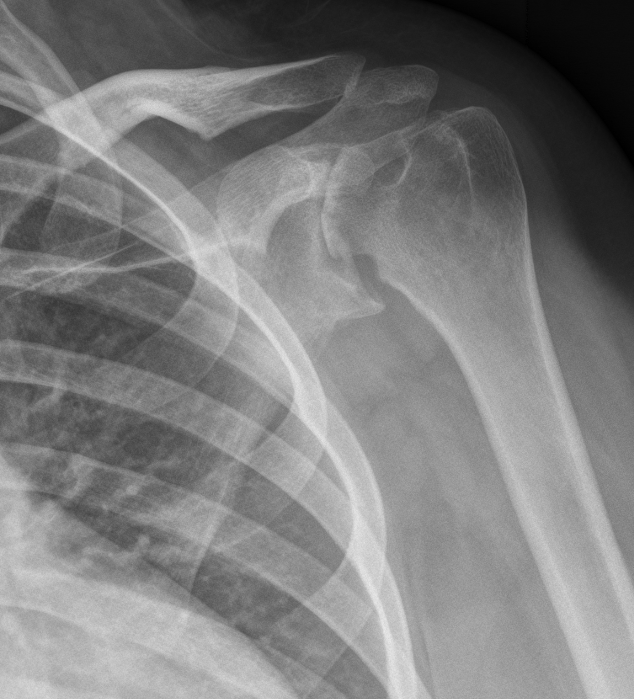 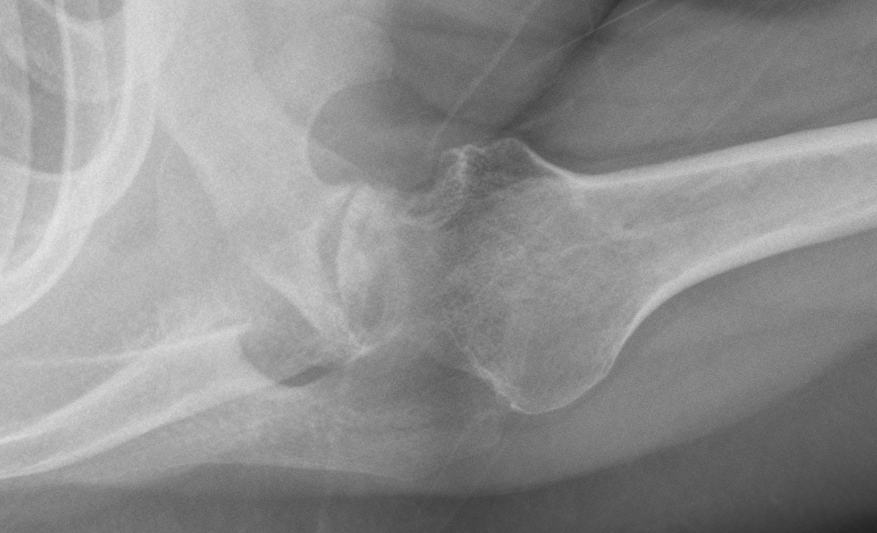 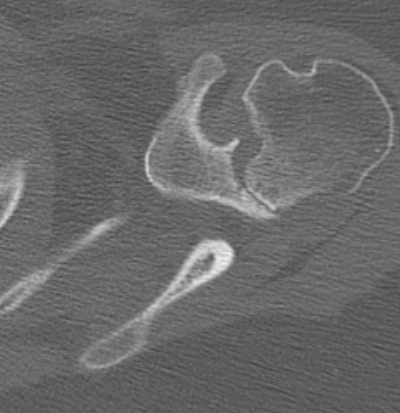 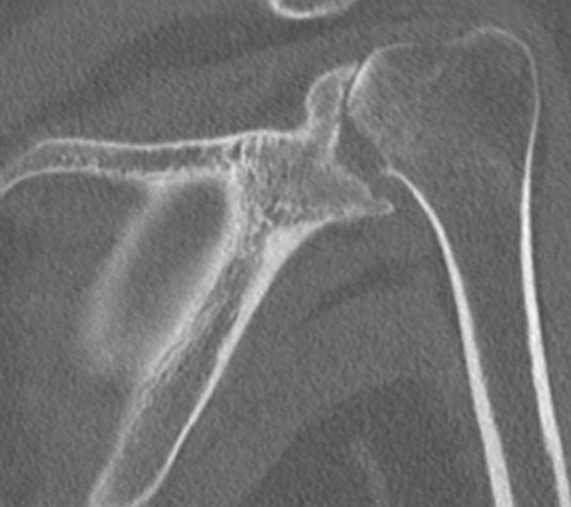 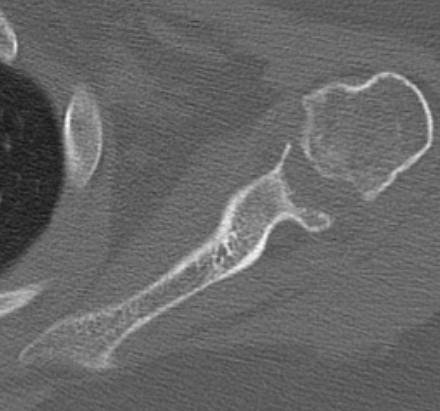 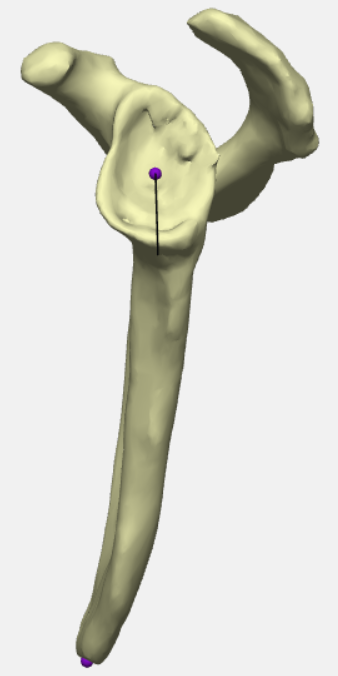 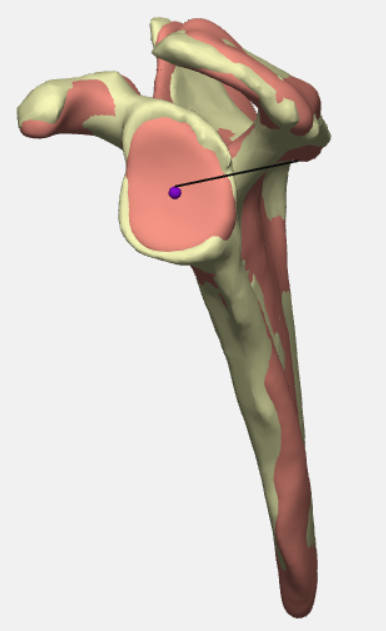 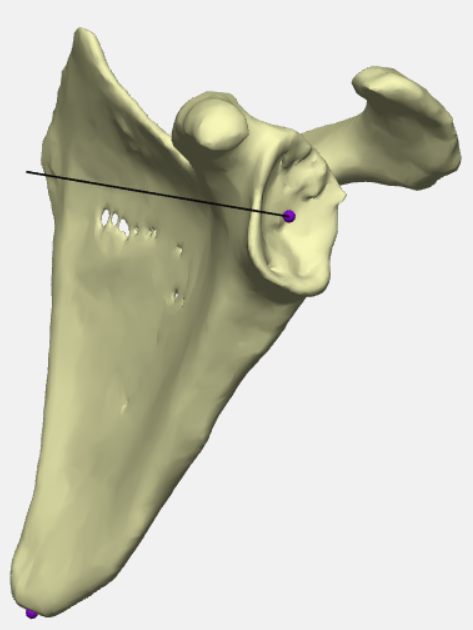 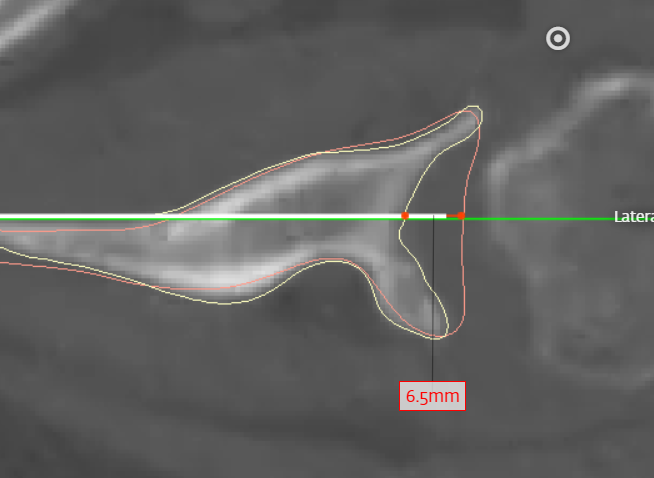 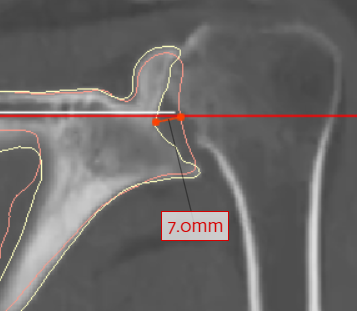 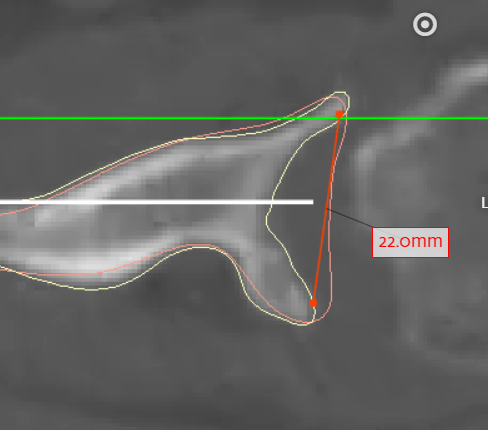 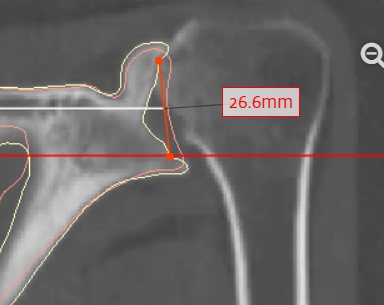 Options?
Hemi
Anatomic
Inlay? Which one to fit defect?
Metal backed with bone graft?
Humeral stem?
Biologic resurfacing?
Reverse
Arthrodesis